Tensor decomposition
Sum-of-squares
Robustness
Supervised learning
Computational complexity
Statistical physics
Generative modeling
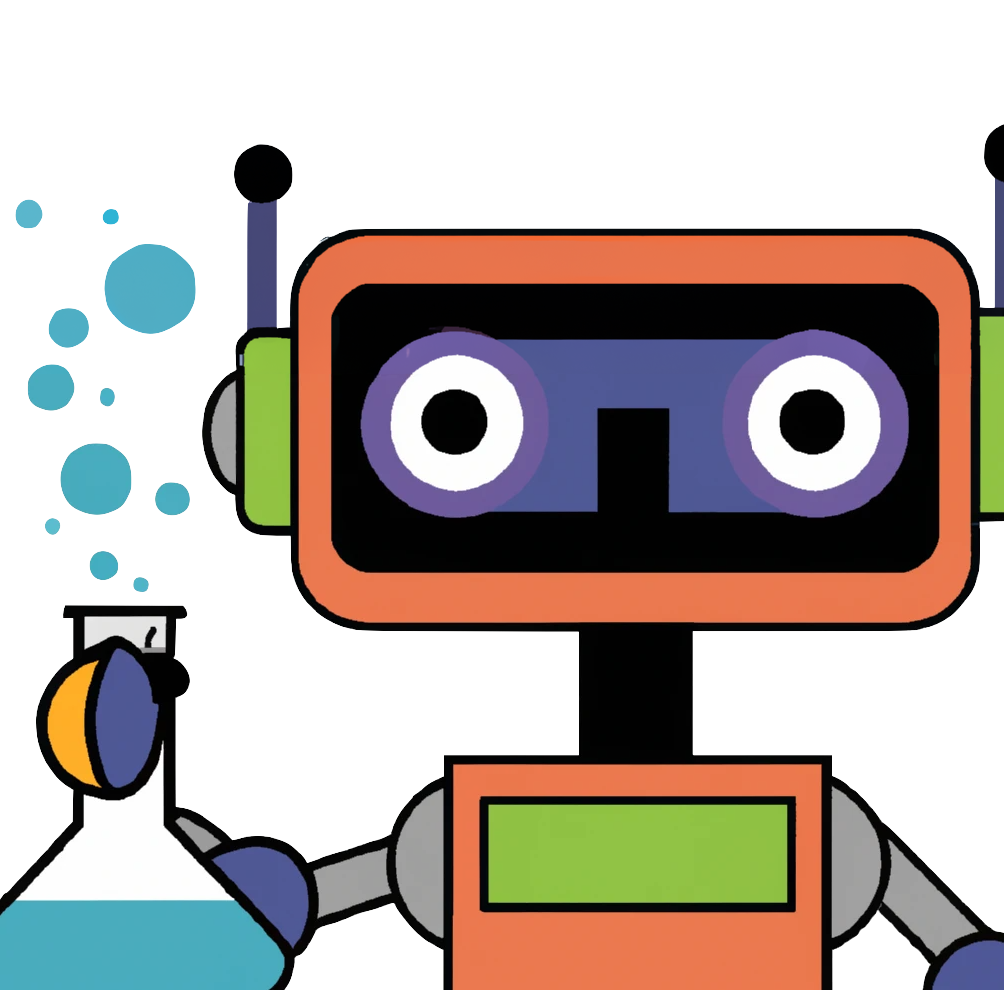 CS 224: ALGORITHMS FOR DATA SCIENCELECTURE 8 (10/2)
ANNOUNCEMENTS
Final project information up (see Canvas announcement)
	Time-sensitive: sign up on Google Sheet (link in doc) by Oct 13, suggested topics/papers are first come first serve

My office hour: Thursday 3 – 4 to accommodate pset office hour at 4

Grades and solutions for pset 1 posted over next day or so
PLAN
Recap / wrap up SoS for noisy orthogonal tensor decomposition
Extension to overcomplete setting
Retrospective on SoS
NOISY ORTHOGONAL TENSOR DECOMPOSITION
NOISY ORTHOGONAL TENSOR DECOMPOSITION
NOISY ORTHOGONAL TENSOR DECOMPOSITION
NOISY ORTHOGONAL TENSOR DECOMPOSITION
(See board)
SoS RETROSPECTIVE
In the past four lectures and the pset, we saw applications of SoS to
Robust mean estimation 
Robust regression [Klivans-Kothari-Meka ‘18]
Learning mixtures of Gaussians down to the optimal separation threshold [Kothari-Steinhardt-Steurer ‘17], [Hopkins-Li ‘17]
Tensor decomposition w/ “maximal” noise [Ge-Ma ‘15], [Ma-Shi-Steurer ‘16]
Overcomplete tensor decomposition with (conjectured) optimal # random components [Ge-Ma ‘15], [Ma-Shi-Steurer ‘16]

Each of these was a significant breakthrough at the time
Elephant in the room: provably correct, but totally impractical
SoS RETROSPECTIVE
In the past four lectures and the pset, we saw applications of SoS to
Robust mean estimation 
Robust regression [Klivans-Kothari-Meka ‘18]
Learning mixtures of Gaussians down to the optimal separation threshold [Kothari-Steinhardt-Steurer ‘17], [Hopkins-Li ‘17]
Tensor decomposition w/ “maximal” noise [Ge-Ma ‘15], [Ma-Shi-Steurer ‘16]
Overcomplete tensor decomposition with (conjectured) optimal # random components [Ge-Ma ‘15], [Ma-Shi-Steurer ‘16]

Each of these was a significant breakthrough at the time
Elephant in the room: provably correct, but totally impractical
Next unit: fast, practical algorithms for robust statistics
[Li-Liu ‘21]: more efficient algorithm that only implicitly works with moment tensor
[Hopkins et al. ‘15], [Ding et al. ’22]: fast spectral algorithms “inspired” by SoS
EXTRACTING FASTER ALGORITHMS
EXTRACTING FASTER ALGORITHMS
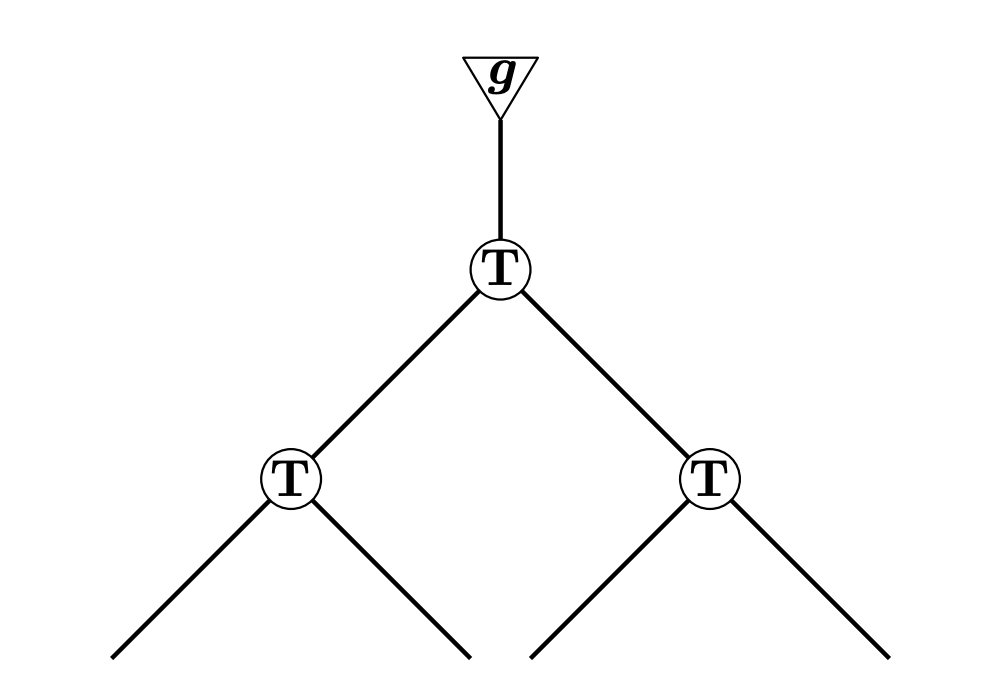 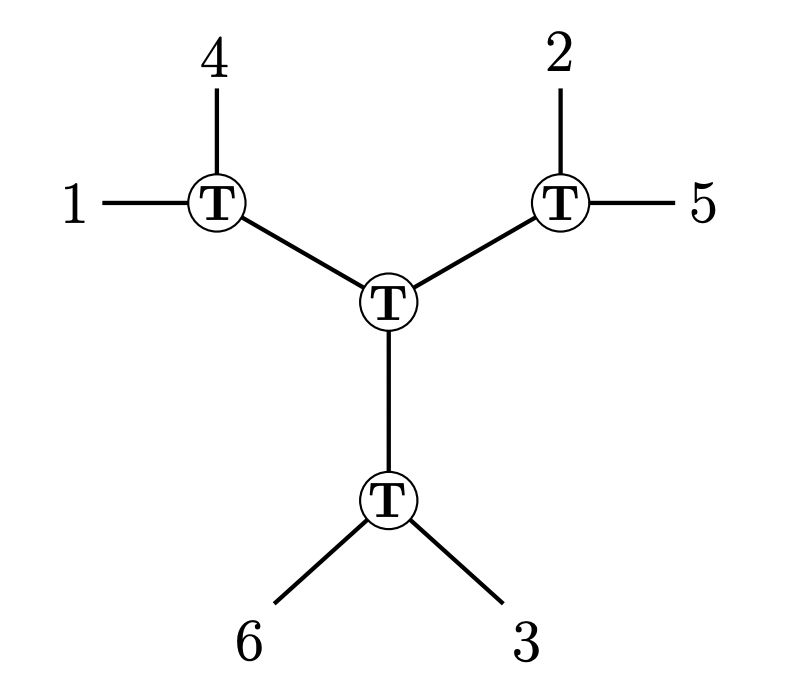 PROVING UPPER BOUNDS
Disclaimer: goal not necessarily to invent or analyze algorithms meant for immediate practical deployment
Goals:
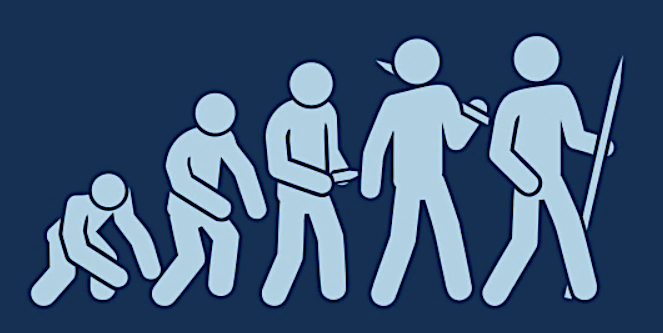 Find signatures of tractability: identify properties of data-generating process that algorithms can “latch onto”
Map the frontier: identify tasks on the edge of being provably possible (popular algorithms in practice often don’t suffice)
Develop frameworks: meta-algorithms that could become practically useful heuristics
optimal sample complexity, near-linear runtime, parallelizable
SoS
[Speaker Notes: These might appear a little abstract right now, but this may be a good framing to keep in mind as you progress through the course.]
PROVING UPPER BOUNDS
Disclaimer: goal not necessarily to invent or analyze algorithms meant for immediate practical deployment
Goals:
In heterogeneous / corrupted data, true clusters / clean points uniquely ID’d by "moment bounds”
Benign nonconvex optimization landscapes unaffected by vanishing “low-degree noise”
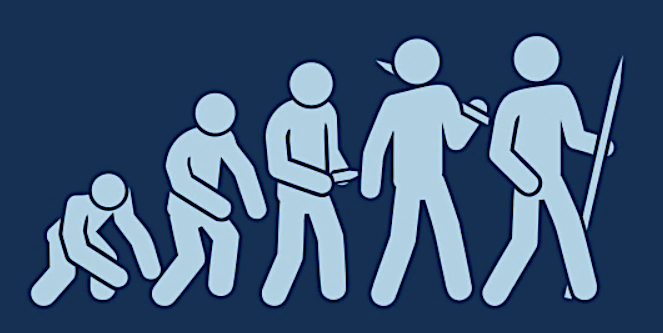 Find signatures of tractability: identify properties of data-generating process that algorithms can “latch onto”
Map the frontier: identify tasks on the edge of being provably possible (popular algorithms in practice often don’t suffice)
Develop frameworks: meta-algorithms that could become practically useful heuristics
Two examples (Gaussian mixtures and noisy/overcomplete tensor decomposition) reaching optimal statistical/computational thresholds
optimal sample complexity, near-linear runtime, parallelizable
SoS
[Speaker Notes: These might appear a little abstract right now, but this may be a good framing to keep in mind as you progress through the course.]
TAKEAWAYS
SoS is a powerful “programming language” for focusing most of the difficulty of algorithm design into the analysis

“Low-degree” proof for inefficient algorithm usually implies an efficient algorithm. 

Sometimes requires a little careful massaging to get the right rounding algorithm (e.g. entropy maximization, Jennrich’s + high-entropy constraints, etc.)

While not practical, gives hint of tractability. Follow-up works often extract faster algorithms from features of the SoS analysis
[Speaker Notes: These might appear a little abstract right now, but this may be a good framing to keep in mind as you progress through the course.]
LOOKING AHEAD
sum-of-squares 
optimization
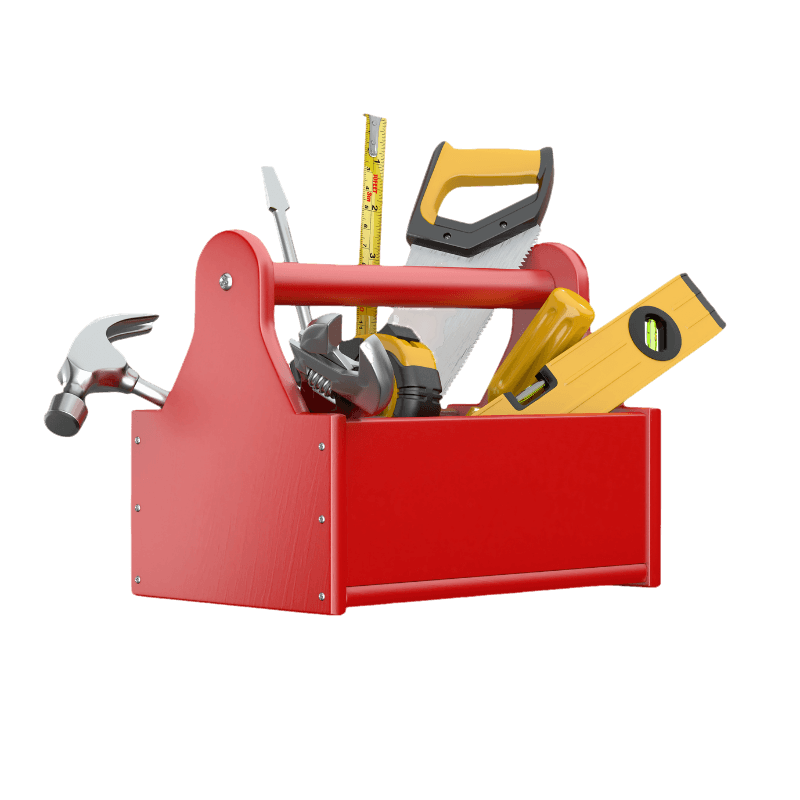 robust statistics
tensors
[Speaker Notes: These might appear a little abstract right now, but this may be a good framing to keep in mind as you progress through the course.]